Monitorování projektu
Seminář pro věcné manažery
4.11.2013
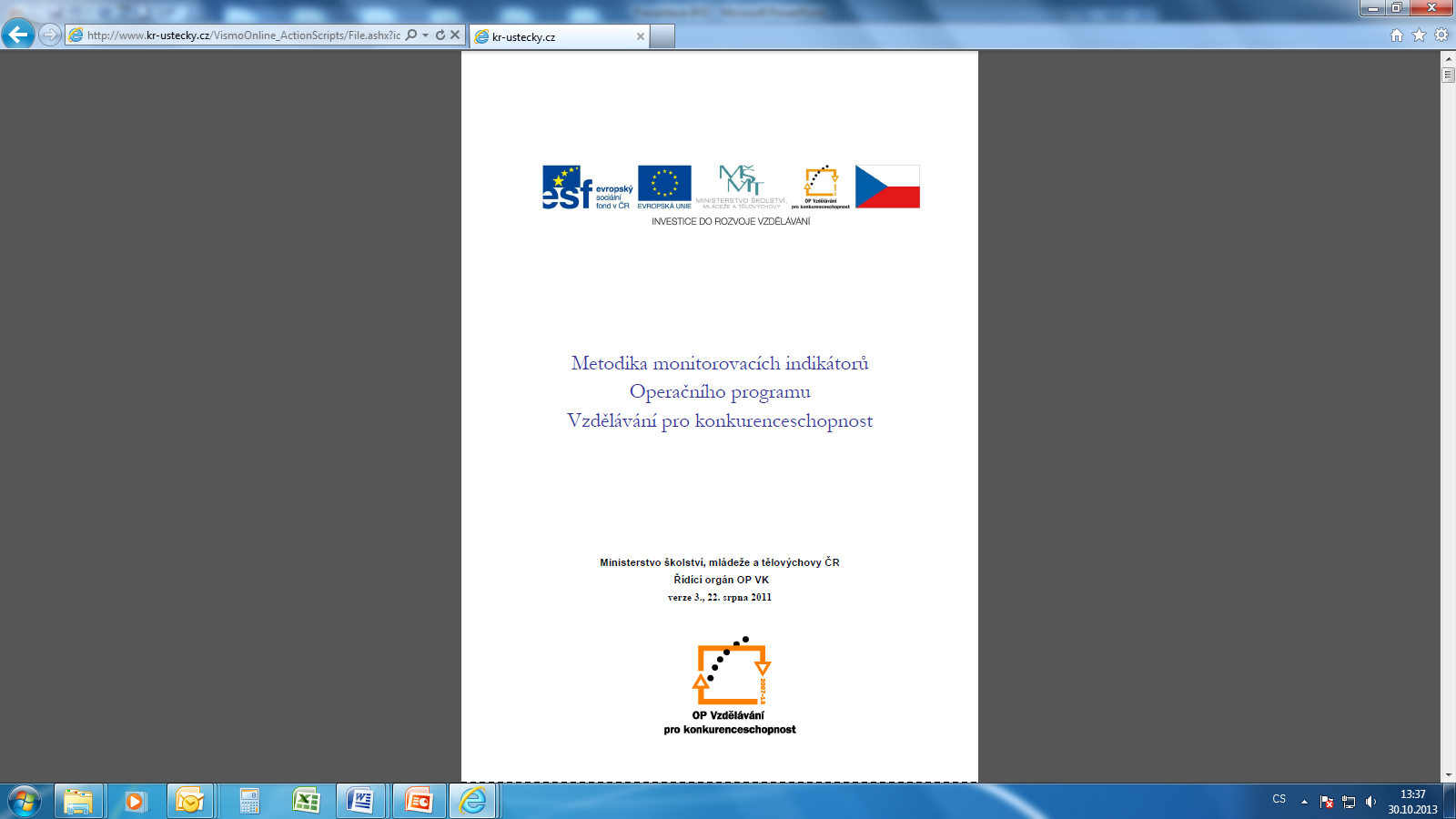 Příjemce podpory má povinnost průběžně sledovat naplňování všech indikátorů uvedených v právním aktu a navíc naplňování indikátorů rozdělených dle pohlaví a dle zranitelných skupin na trhu práce. Dosažené hodnoty všech těchto indikátorů je příjemce povinen vykazovat v monitorovacích zprávách.
Uzavřením právního aktu s poskytovatelem podpory se monitorovací indikátory stávají závaznými. 
Naplňováním cílových hodnot jednotlivých monitorovacích indikátorů je dokazováno splnění cílů projektu.
Formy kontrol
Administrativní kontroly projektu – formou pravidelných monitorovacích zpráv.

Kontroly na místě – formou veřejnoprávní kontroly podle zák. č. 320/2001 Sb. a zákona 552/1991 Sb., v souladu s nařízením rady EK č. 1083/2006.

Metodická dohlídka – nemá váhu veřejnoprávní kontroly. Výstupem je Zpráva z průběhu dohlídky popisující stav věci.
Výše MI ve smlouvě je závazná
překročení MI je možné  – bez navýšení podpory
-  nesplnění MI = sankce
Sankce při nedodržení plánovaných monitorovacích indikátorů
5 % ze všech proplacených prostředků v případě neplnění  
    jakéhokoliv indikátoru výsledku nebo výstupu o 10 % - 15 %.

  30 % ze všech proplacených prostředků v případě neplnění 
    jakéhokoliv indikátoru výsledku nebo výstupu o 15 % - 50 %.

  Odstoupení od právního aktu (100 %) v případě neplnění 
    jakéhokoliv indikátoru výsledku nebo výstupu o více jak 50 %.
Dokladování MI
Všechny vykazované indikátory musí být 

podloženy dokumentací.
Vykazování MI
V každé monitorovací zprávě příjemce podpory za každý indikátor zvlášť vyplní příslušnou hodnotu a popis. 
Hodnota - dosažená hodnota sledovaného indikátoru, tj. kumulativní hodnota daného indikátoru za dosavadní průběh projektu. Hodnotou je kladné číslo nebo 0.
Popis – relevantní komentář k jednotlivému indikátoru, zejména jak bylo daného indikátoru dosaženo, jaké jsou zdroje pro ověření monitorovacích indikátorů (např. prezenční listiny, účastnické listy, potvrzení o absolvování kurzu, potvrzení o úspěšném absolvování kurzu, docházka, záznamy o každém žákovi, třídní kniha apod.)
Sledované MI v rámci projektu
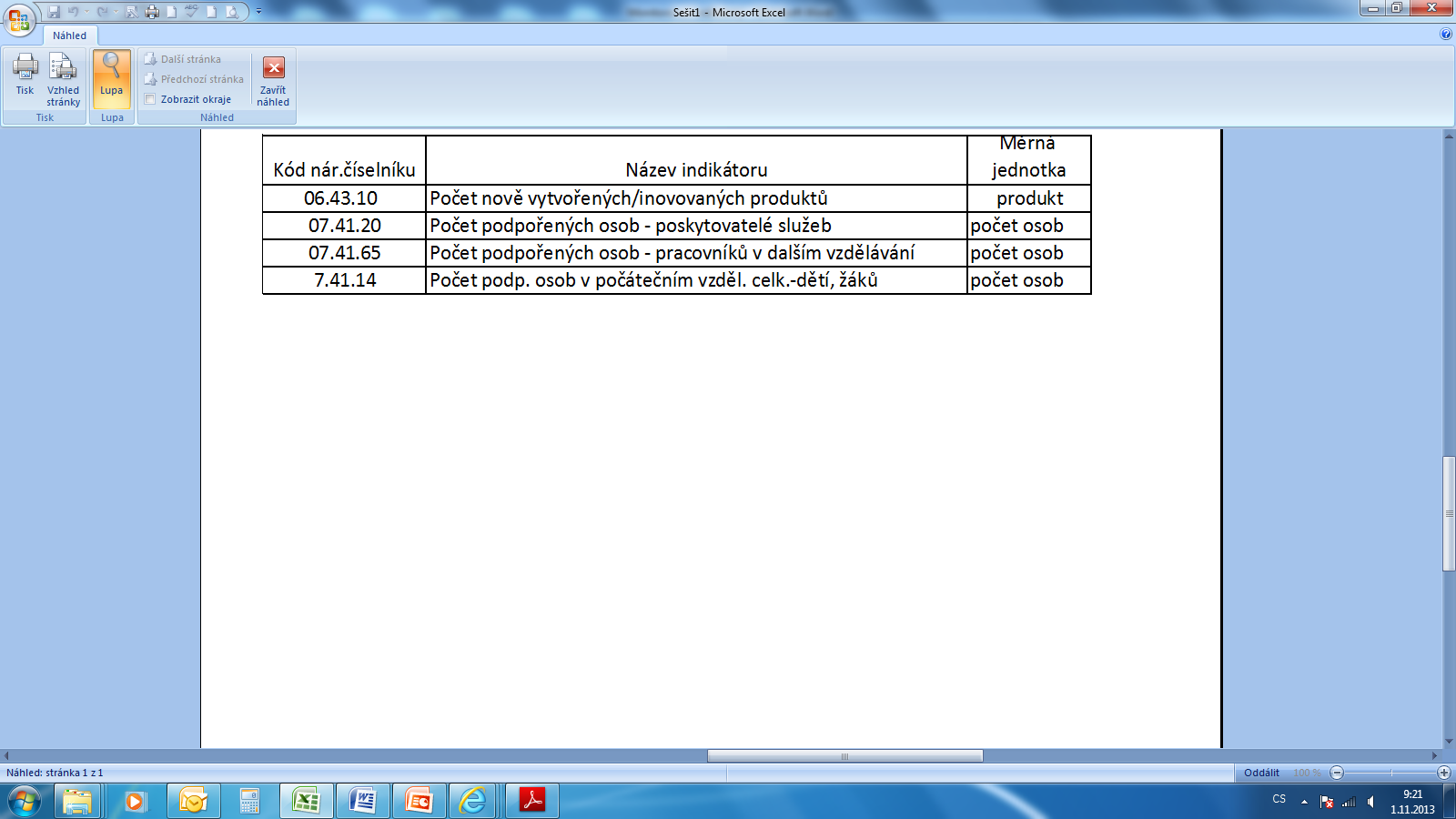 Definice vybraných pojmů
PODPOŘENÁ OSOBA
je osobou, která získala jakoukoliv formu podpory. 
Podporou se rozumí jakákoliv aktivita financovaná z rozpočtu projektu, ze které má cílová skupina prospěch, může mít formu např. vzdělávacího kurzu, stáže, odborné konzultace, poradenství, výcviku, školení, odborné praxe apod. 
V případech, kdy je podpořené osobě poskytnuto více odlišných/na sebe nenavazujících podpor v rámci jednoho projektu, je tato osoba započítána tolikrát, kolik podpor jí bylo poskytnuto.
Podpořenou osobou není však nikdy:  - člen realizačního týmu, který se na projektu podílí jeho pouhou    administrací, -  osoba, která navštíví nebo se zaregistruje na určitém    internetovém portálu, bez delší, systematické a přímé spolupráce   (daná osoba internetové stránky pouze navštíví); -  osoba, která pouze obdrží leták; -  návštěvník dne otevřených dveří; -  účastník konference o realizovaném projektu.
Způsob započítávání
1. Pokud je v rámci jednoho projektu realizováno „x“ vzdělávacích kurzů, kroužků  jiného druhu a anebo jednotlivé vzdělávací kurzů, kroužky na sebe nenavazují pak se jedna osoba, účastnící se „x“ vzdělávacích modulů/kurzů započítává mezi podpořené osoby právě „x-krát“. 

Příklad:
Tomáš K. se účastní exkurze do Temelína a bude také zapojen v kroužku Elektro. Započítáme ho 2x.
2. Pokud je v rámci jednoho projektu vytvořeno „x“ vzdělávacích programů/kurzů stejného zaměření a anebo na sebe jednotlivé vzdělávací kurzy navazují pak se jedna osoba účastnící se „x“ vzdělávacích kurzů mezi podpořené osoby započítává právě1-krát“. Příklad: Pan Karel se účastní vzdělávacího programu Moderních trendů ve výuce, který je několikaměsíční a je složen z několika kurzů. Pana Karla započítáme pouze 1x.
06.43.10 Počet nově vytvořených/inovovaných produktů
Sborník dobré praxe (1 produkt)
2.    Krajská evaluační souhrnná zpráva (1 produkt)
3.    Evaluační zprávy partnerů (12 produktů)
Slovník partnera SPŠ a SOŠ Ganstronomie a služeb, Most 
       (6 produktů)


Dokladování
Nově vytvořené produkty v jejich fyzické podobě. 
Je nutno uchovávat průběžné, rozpracované verze tvorby 
produktu.
07.41.20  Počet podpořených osob - poskytovatelé služeb
počet osob 140  za projekt
POSKYTOVATEL SLUŽEB - vždy přímo pracuje s cílovou skupinou a poskytuje jí vzdělávací a ostatní navazující, se vzděláváním související služby anebo se jedná o tvůrce výukových materiálů, které budou využity pro práci s cílovou skupinou. (ped. pracovník, lektor, vedoucí kroužku, vedoucí exkurze, projektového dne).
Poskytovatelem služby není nikdy člen realizačního týmu (manažer projektu, finanční manažer).
Každý poskytovatel služeb se počítá právě jednou.Příklad: Pan učitel Mráz povede kroužek Elektro, kroužek Sváření a bude lektorem odborné přednášky. Je započítán pouze 1x.
Dokladování
Je požadován písemný dokad např. smlouva, dohoda o provedení práce,   dohoda o pracovní činnosti, faktura, pracovní výkaz, prezenční listina z každého dne výuky s podpise pracovníka.
07.41.65  Počet podpořených osob - pracovníků v dalším vzdělávání
počet osob 790  za projekt
Annexové MI  (podindikátory)
07.41.81
Počet podpořených osob v dalším vzdělávání - pedagogických a akademických pracovníků - muži
07.41.82
Počet podpořených osob v dalším vzdělávání - pedagogických a akademických pracovníků - ženy
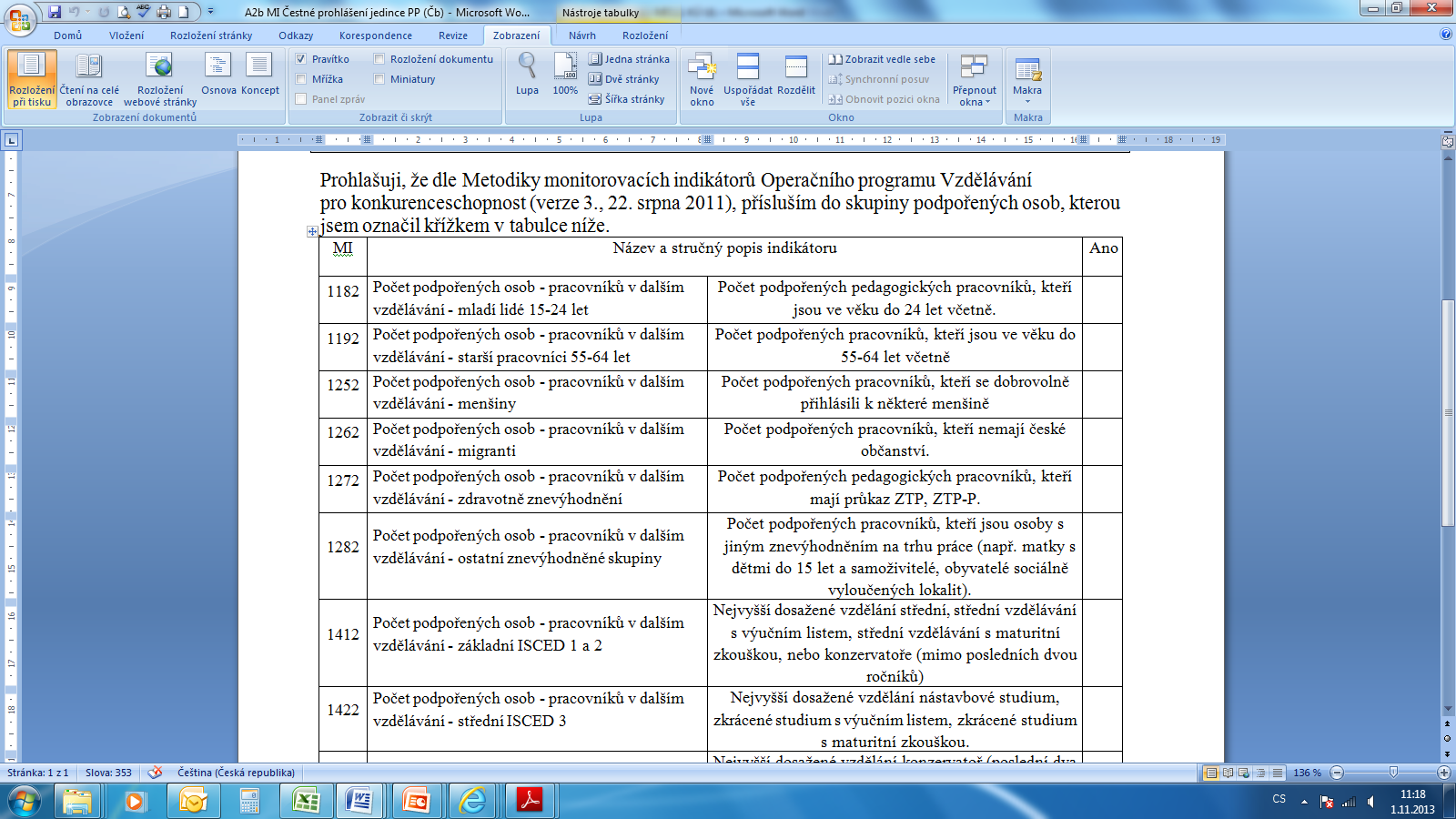 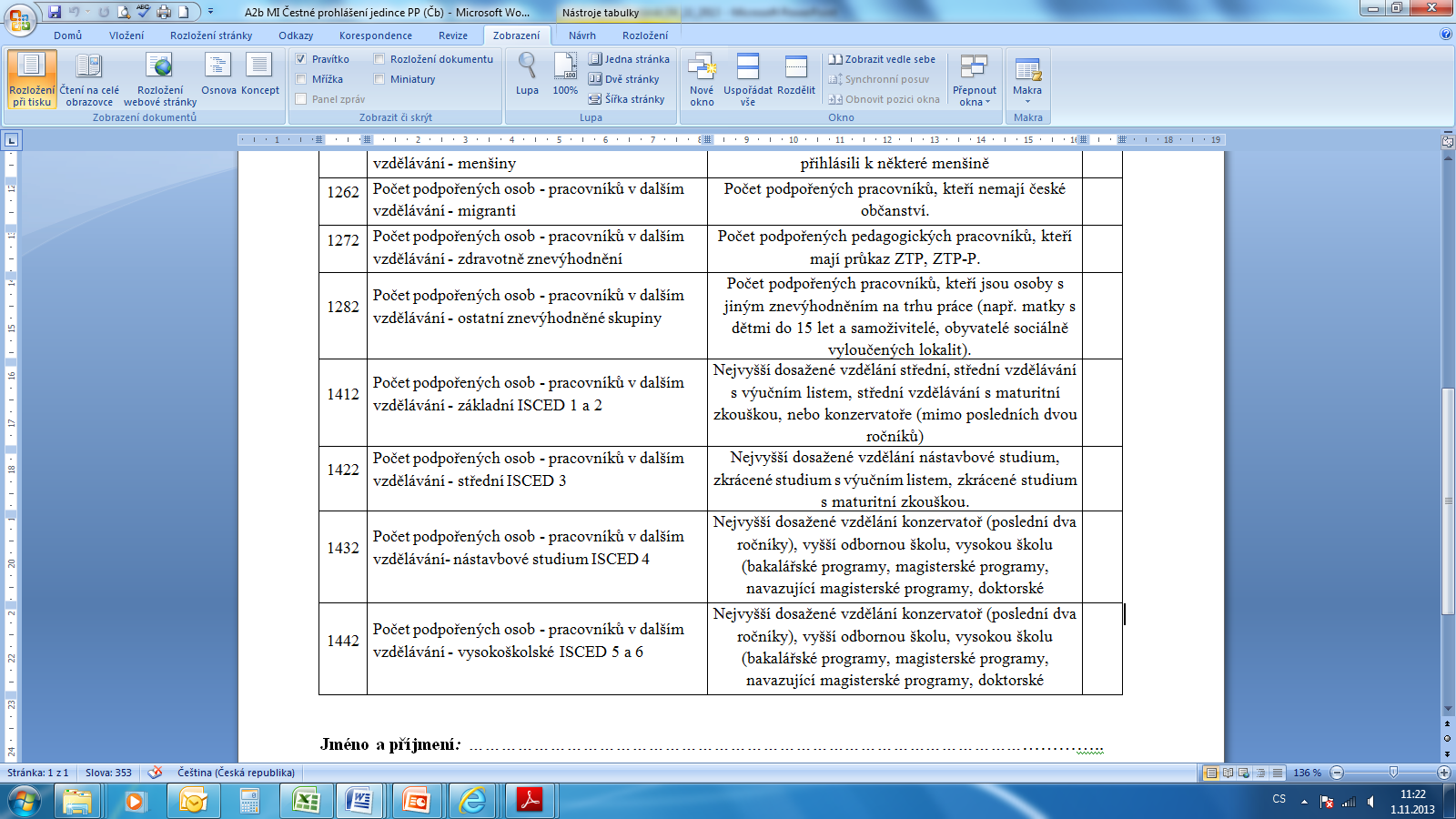 DokladováníDokládá se česným prohlášením podepsaným osobou odpovědnou za realizaci projektu.
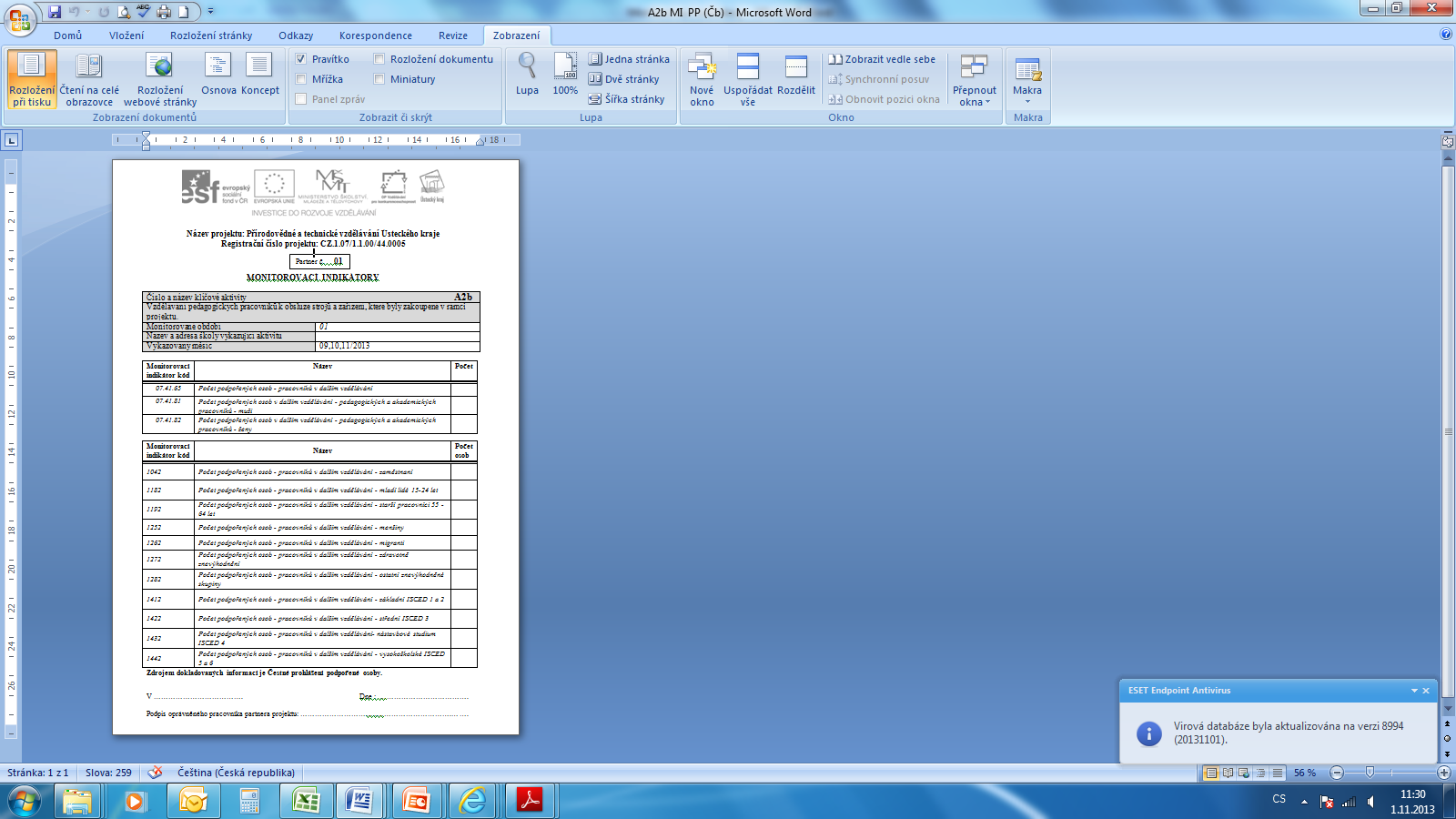 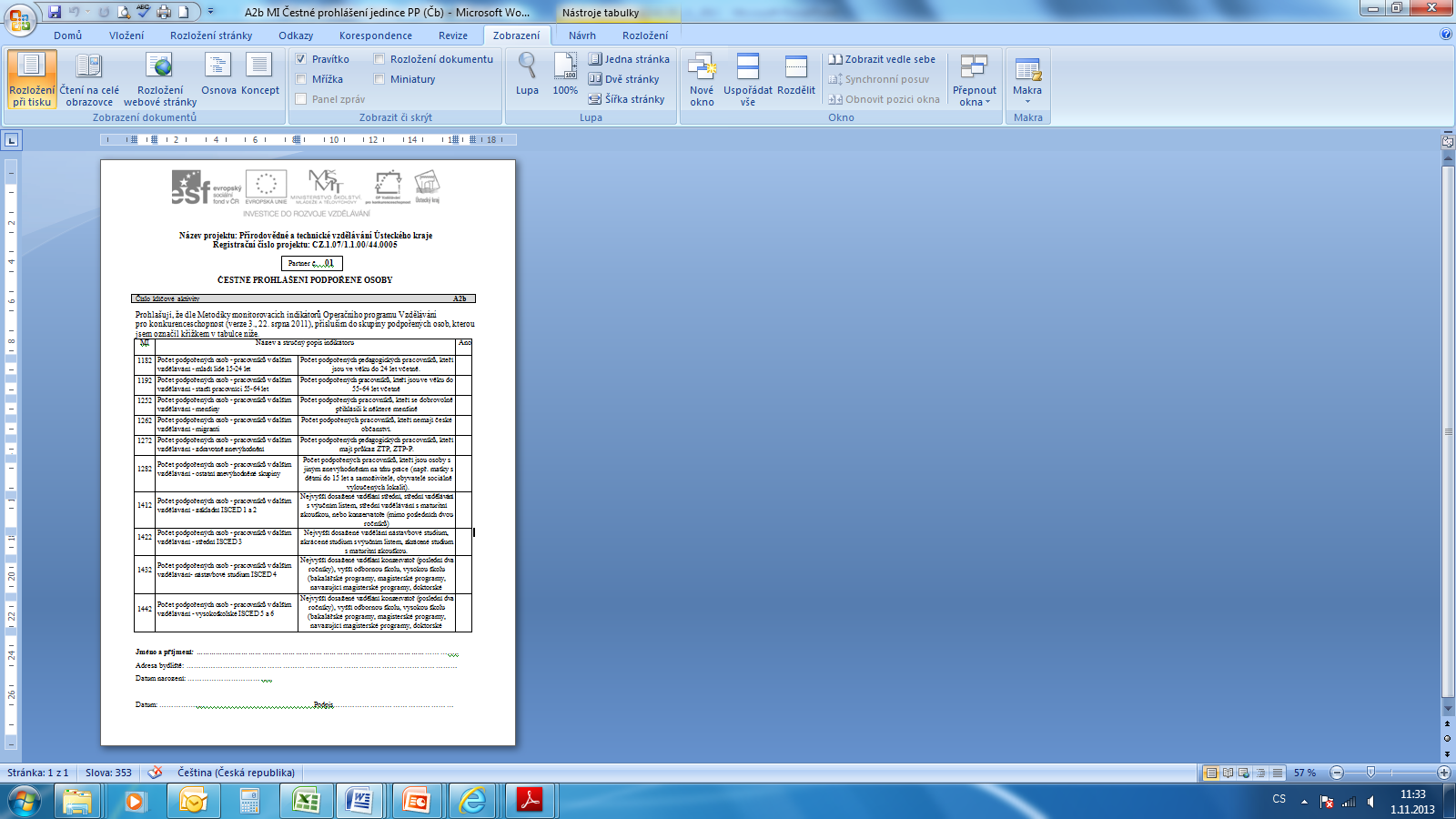 Zajištění dodržení zákonů: Zákona 101/200 Sb. Zákona 40/1964 Sb.
Prezenční listina pro PP obsahuje text:

„V souladu s ustanovením Zákona 101/200 Sb. o ochraně osobních údajů a Zákona 40/1964 občanský zákoník podpisem vyjadřuji souhlas s pořizováním a zveřejňováním fotodokumentace, video a audio záznamů a se zpracováním adresních a dalších identifikačních údajů v rámci projektu.“
7.41.14 Počet podpořených osob v počátečním vzděl. - dětí, žáků
počet osob 9 246  za projekt
Annexové MI  (podindikátory)

07.41.15
Počet podpořených osob v počátečním vzdělávání – dětí, žáků - chlapci
07.41.16
Počet podpořených osob v počátečním vzdělávání – dětí, žáků - dívky
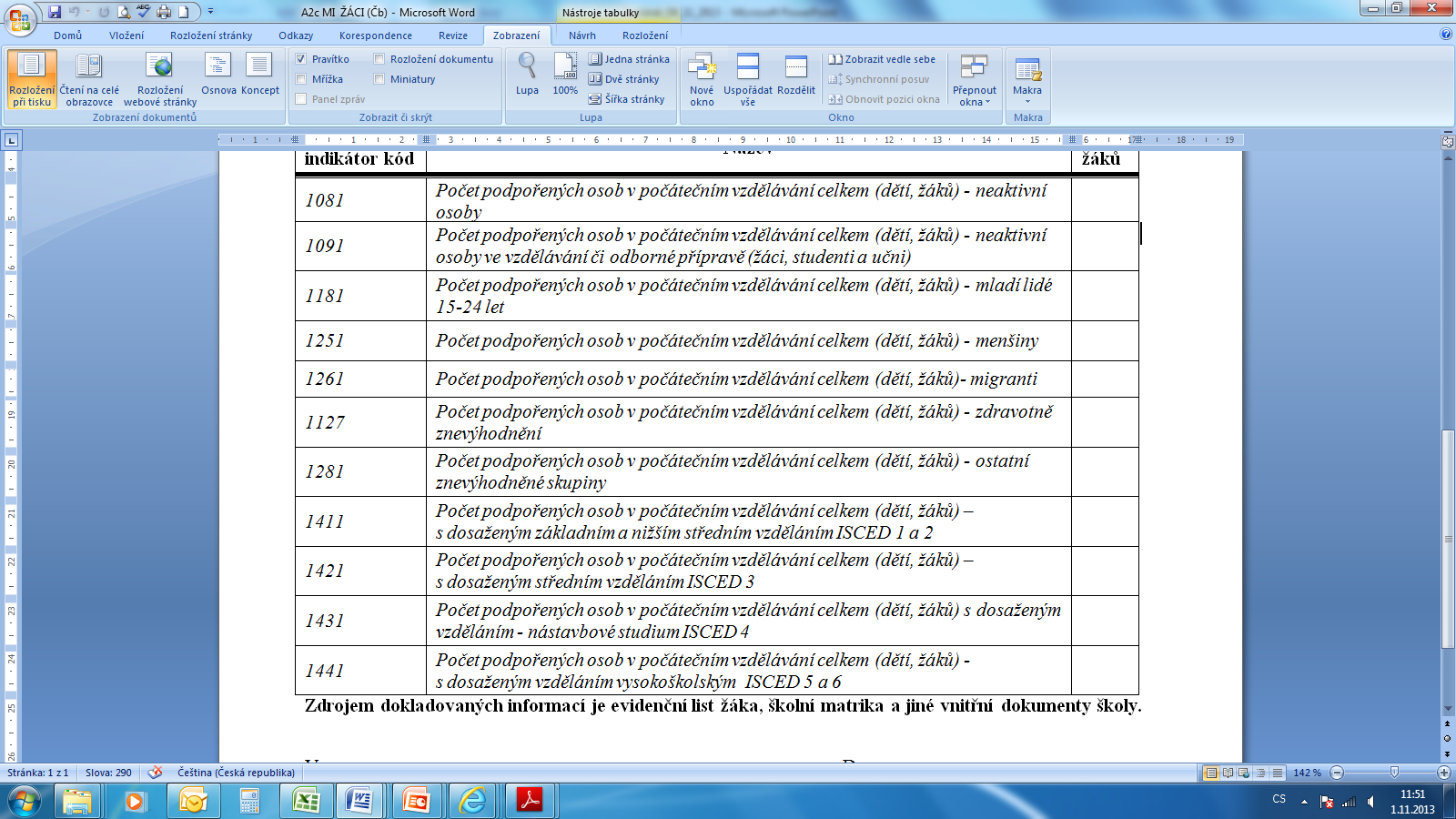 1081 	Počet podpořených osob v počátečním vzdělávání (dětí, žáků) - neaktivní osoby celkem 	Neaktivní osoby – osoby, které nejsou zaměstnané, ale současně nesplňují podmínky pro zařazení mezi osoby nezaměstnané (nehledají aktivně práci nebo nejsou připraveny k nástupu do práce). Např. osoby připravující se na výkon budoucího povolání apod.
Počet je totožný s počtem uváděným k MI 07.41.14., kromě osob, které studují při zaměstnání
1091 	Počet podpořených osob v počátečním vzdělávání (dětí, žáků) - neaktivní osoby ve vzdělávání či odborné přípravě (žáci, studenti a učni) 	Počet osob, které v rámci projektu získaly jakoukoliv formu podpory. Každá osoba, která obdržela podporu, se započítává pouze jedenkrát. Ta část neaktivních osob, která se připravuje na výkon budoucího povolání (žáci základních a středních škol, studenti vyšších odborných a vysokých škol)
Počet je totožný s počtem uváděným k MI 07.41.14., kromě osob, které studují při zaměstnání
1181 	Počet podpořených osob v počátečním vzdělávání (dětí, žáků) - mladí lidé 15-24 let 	Celkový počet osob, mladých lidí ve věku 15-24 let, kteří v rámci projektu získali jakoukoliv formu podpory. Každá osoba, která obdržela podporu, se započítává pouze jedenkrát.
1251 	Počet podpořených osob v počátečním vzdělávání (dětí, žáků) – menšiny
Menšiny - skupiny osob, které se určitým znakem (národností, náboženstvím, jazykem, kulturními zvyky apod.) odlišují od ostatních občanů státu, což je znevýhodňuje v přístupu ke zdrojům a trh práce.

Počet podpořených osob, které se dobrovolně přihlásily k některé menšině.
Počet podpořených osob v počátečním vzdělávání (dětí, žáků) - migranti 
	
Migranti - skupina přistěhovalců v ČR, která zahrnuje nelegální
 imigranty, žadatele o azyl, uznané azylanty, cizince s uděleným
 dlouhodobým nebo trvalým pobytem v ČR.

Počet podpořených žáků se státním občanstvím mimo ČR, které
škola vykazuje ve výkazu M8, nebo M9 v tabulce XXI – Žáci 
podle státního občanství, cizinci podle režimu pobytu, žáci v
postavení azylanta, osoby požívající doplňkové ochrany a
účastníka řízení o udělení mezinárodní ochrany na území České
republiky podle zvláštního právního předpisu.
Počet podpořených osob v počátečním vzdělávání (dětí, žáků) - zdravotně znevýhodnění 	

Do kategorie zdravotně znevýhodněných kategorie patří v 
souladu s par. 67 zákona  435/2004 Sb. o zaměstnanosti ve znění
 pozdějších předp. fyzické osoby, které jsou a) orgánem 
sociálního zabezpečení uznány invalidními ve třetím stupni, 
b)orgánem sociálního zabezpečení uznány invalidními v prvním
 nebo druhém stupni, c) rozhodnutím Úřadu práce vydaným
 krajskou pobočkou ÚP uznány zdravotně  znevýhodněnými. 

Definice zdravotního postižení a znevýhodnění je definována v § 16 školského
 zákona pro účely poskytování vzdělávání a školských služeb. Tato definice je
 odlišná od definic zdravotního postižení a znevýhodnění pro účely sociálních
 právních předpisů.
Počet podpořených osob v počátečním vzdělávání (dětí, žáků) - ostatní znevýhodněné skupiny 	


Osoby s jiným znevýhodněním při vstupu na trh práce, než 
zahrnují předchozí uvedené kategorie (např. žáci se speciálními
 potřebami).
Jde zejména o žáky sociálně znevýhodněné dle § 16 školského
  zákona.
Počet podpořených osob v počátečním vzdělávání (dětí, žáků) - základní ISCED 1 a 2	
Kategorie dosaženého vzdělání základní a nižší střední ISCED 1 a 2 (ZŠ, ZŠ spec., nižší st. SŠ, v oborech vzdělání 1letá a 2letá praktická škola.
________________________________________________________________________
NE:
1421 Počet podpořených osob v počátečním vzdělávání (dětí, žáků) - střední ISCED 3   Kategorie dosaženého vzdělání střední ISCED 3
Počet podpořených osob v počátečním vzdělávání (dětí, žáků) – nástavb. studium ISCED 4 	
Kategorie dosaženého vzdělání na nástavbovém studiu ISCED 4
Počet podpořených osob v počátečním vzdělávání (dětí, žáků) - vysokoškolské ISCED 5 a 6 	
Kategorie dosaženého vzdělání vysokoškolské ISCED 5 a 6
Zajištění dodržení zákonů: Zákona 101/200 Sb. Zákona 40/1964 Sb.
Evidenční list žáka

  vyplní každý žák, který se účastní některé z aktivit projektu,
  podepíše žák i jeho zákonný zástupce,
  stačí pouze 1x za celý projekt na všechny aktivity,
  archivuje partner.
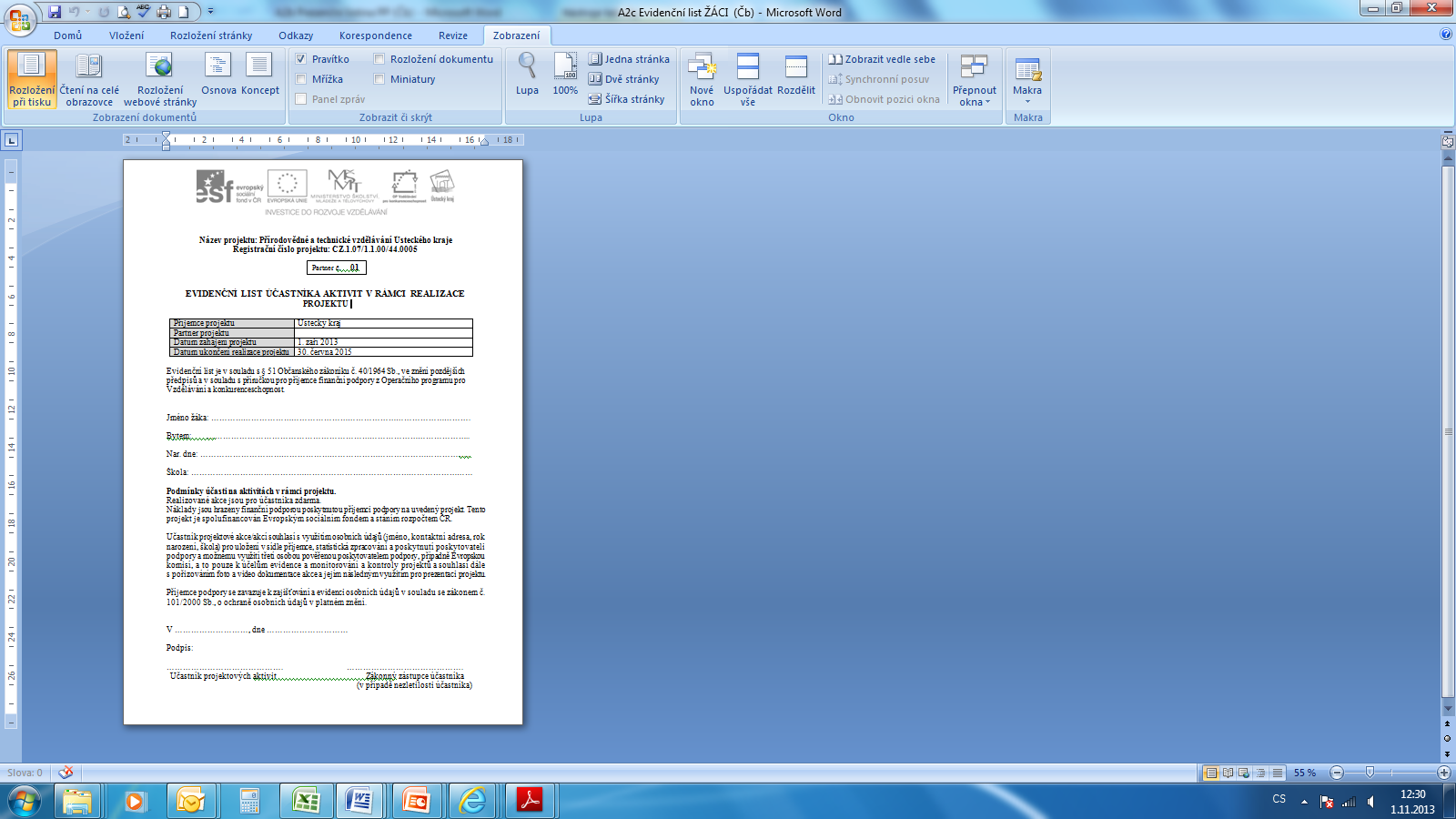 Archivace
Archivace v listinné i el. podobě 

K archivaci je příjemce zavázán v právním aktu min. do roku 2025. 
Příjemce je povinen zavázat k archivaci také partnery projektu (případně převzít materiály, týkající se realizace projektu, do své úschovy).
Náklady na archivaci po ukončení realizace projektu nejsou způsobilé výdaje projektu.
Mgr. Anita Balcarová